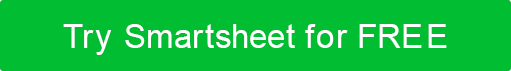 YEARLY CALENDAR GANTT CHART TEMPLATE
Notes for Using This Template
Complete the Color Key definitions below the chart to represent your types of activities and events.  

Shade individual cells or use bars to extend across multiple days.  

Enter text within each cell or bar to include additional information.
Goal Setting
Budget Prep
Holiday Season 
Review
Project Kick-Off
Product Launch
Seminar Prep
Expo
Seminar Rehearsal
Business Tools Review
Plan Review
Budget Review
Holiday 
Kick-Off
Staff Review
Goal
Review
Policy Review
System Test
Report Filing
Communication Plan
Maintenance
Risk Management
Status and Tracking
Year-End Review
Key Color 7
Key Color 5
Key Color 3
Key Color 1
Key Color 9
Key Color 8
Key Color 6
Key Color 4
Key Color 2
Key Color 10
YEARLY CALENDAR GANTT CHART TEMPLATE
Text
Text
Text
Text
Text
Text
Text
Text
Text
Text
Text
Text
Text
Text
Text
Text
Text
Text
Text
Text
Text
Text
Key Color 7
Key Color 5
Key Color 3
Key Color 1
Key Color 9
Key Color 8
Key Color 6
Key Color 4
Key Color 2
Key Color 10
YEARLY CALENDAR GANTT CHART TEMPLATE